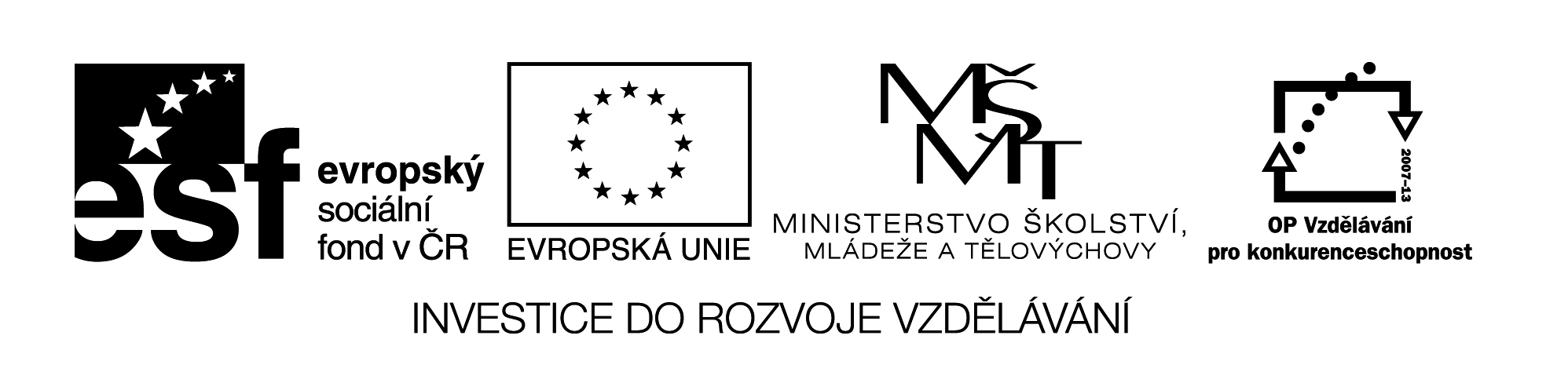 Operační systémy
Digitální učební materiál byl vytvořen v rámci projektu 
Inovace a zkvalitnění výuky na Slovanském gymnáziu
CZ.1.07/1.5.00/34.1088
Operační systém
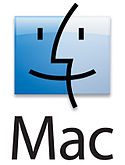 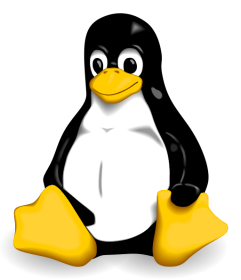 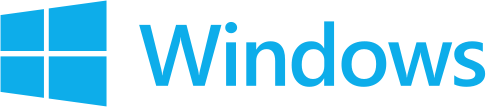 základní programové vybavení počítače
Aplikační software
Excel, Word, kalkulačka, program na posílání pošty, grafické programy, hry …
Operační systém
Je prostředníkem mezi HW a SW.
Hardware
Procesor, harddisk, periférie …
Operační systém
Hlavním úkolem operačního systému je zajistit uživateli možnost ovládat počítač.
Operační systém
Zavádí se do operační paměti (RAM) hned po startu počítače a zůstává aktivní až do jeho vypnutí.
Bootování
Bootováním se rozumí zavádění (start) operačního systému.
Operační systém je téměř vždy zaváděn z pevného disku.
[Speaker Notes: Z CD se bootuje, je-li třeba systém do počítače nainstalovat nebo jej přeinstalovat.]
Operační systémy
Na jednom počítači mohou být nainstalovány i dva operační systémy
Po zapnutí počítače se speciální program - tzv. bootmanager - zeptá, který systém chce uživatel spustit.
[Speaker Notes: Spuštěný může být vdaném okamžiku jen jeden.]
Činnosti OS
Správa procesů
spuštění programů
reaguje na chybové stavy programů (detekce a ošetření)
Správa pamětí a dat
organizuje přístup k datům na discích, do paměti RAM
využití souborového systému
Činnosti OS
Komunikace s perifériemi
zabezpečení vstupu a výstupu dat
Interpret příkazů
plní příkazy uživatele
Síťová komunikace
Souborový systém
Algoritmus, podle kterého jsou data na disk zapsána a z disku načítána.
Poškození souborového systému vede  k nedostupnosti dat.
[Speaker Notes: Algoritmus – posloupnost příkazů, které počítač postupně vykonává. Souborový systém je  souhrn pravidel pro ukládání a čtení dat na disk a z disku.]
Souborový systém
Fyzický disk může být rozdělen na více logických disků, přičemž každý logický disk může mít jiný druh souborového systému.
Souborové systémy pro různé OS
Operační systém MS-DOS používá souborový systém FAT (File Allocation Table).

Operační systém Windows používá FAT32 (podporuje dlouhé názvy) nebo NTFS (New Teohnology File Systém).
Souborové systémy pro různé OS
Operační systém Linux používá ext4 (umí používat celou řadu dalších souborových systémů).

Operační systém OS/2 používal HPFS (High Performance File System).
Interface
uživatelské rozhraní
TEXTOVÉ	GRAFICKÉ (GUI)
	
MS DOS	OS/2
UNIX	WINDOWS
	MAC OS
	OS LINUX
Multitasking
Operační systém dokáže souběžně zpracovávat více úloh.
Multitasking
Kooperativní - nerovnoměrné přidělování času procesoru současně spuštěným procesům.
Preemptivní - rovnoměrné přidělování času procesoru současně spuštěným procesům.
Citace
NAVRÁTIL, Pavel. S počítačem nejen k maturitě. 7. vyd. Kralice na Hané: Computer Media, 2009, 175 s. ISBN 978-80-7402-020-9.
Linux. In: Wikipedia: the free encyclopedia [online]. San Francisco (CA): Wikimedia Foundation, 2001-, 2013 [cit. 2013-03-07]. Dostupné z: http://cs.wikipedia.org/wiki/Soubor:Tux.svg
File:Windows logo and wordmark - 2012.svg. In: ORIGINAL WORK: MICROSOFT. Wikipedia: the free encyclopedia [online]. 29 August 2012. San Francisco (CA): Wikimedia Foundation, 2001- [cit. 2013-03-17]. Dostupné z: http://en.wikipedia.org/wiki/File:Windows_logo_and_wordmark_-_2012.svg
Mac OS. In: Wikipedia: the free encyclopedia [online]. San Francisco (CA): Wikimedia Foundation, 2001-, únor 20163 [cit. 2013-03-17]. Dostupné z: https://en.wikipedia.org/wiki/File:Mac_Operating_System_Logo.jpg
Souborový systém. In: Wikipedia: the free encyclopedia [online]. San Francisco (CA): Wikimedia Foundation, 2001-, 7.11.2012 [cit. 2013-03-04]. Dostupné z: http://cs.wikipedia.org/wiki/Souborov%C3%BD_syst%C3%A9m